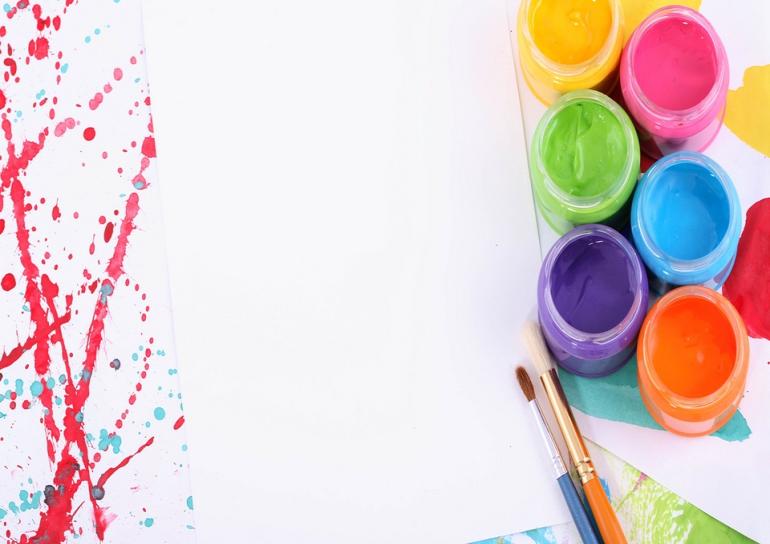 Мятая
бумага
Материалы: мятый лист бумаги А4, листы бумаги в двух тонах, гуашь, вода
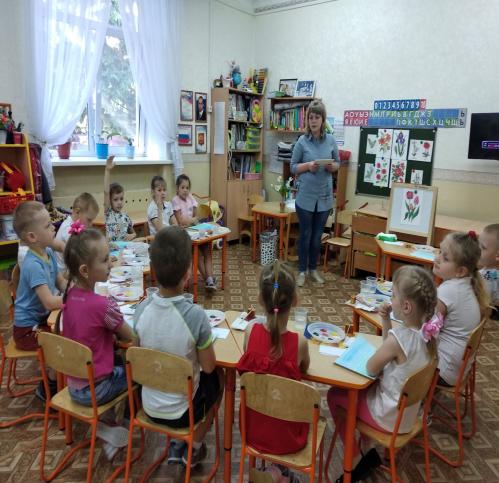 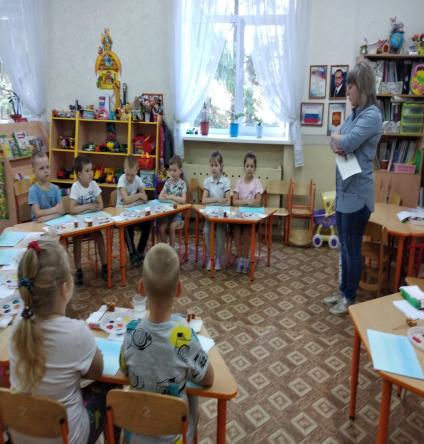 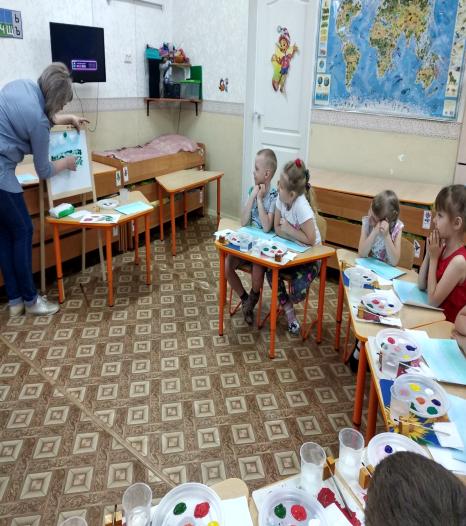 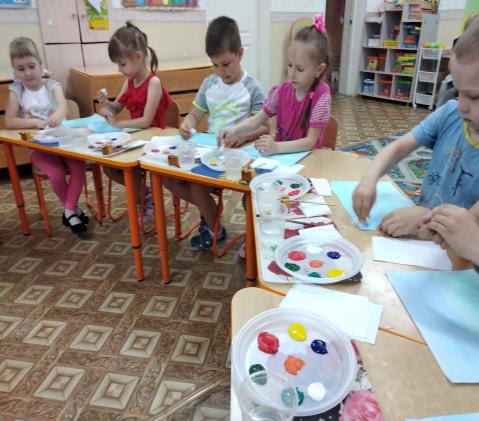 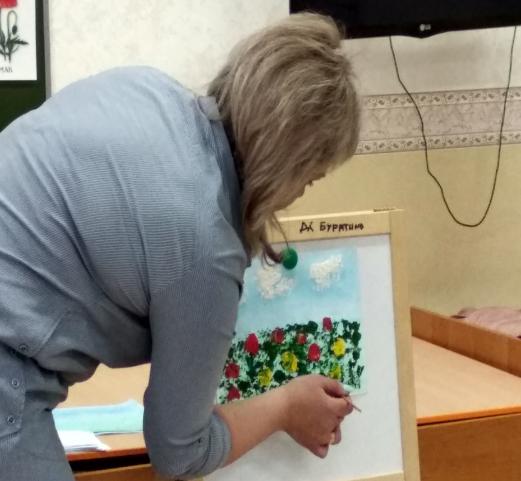 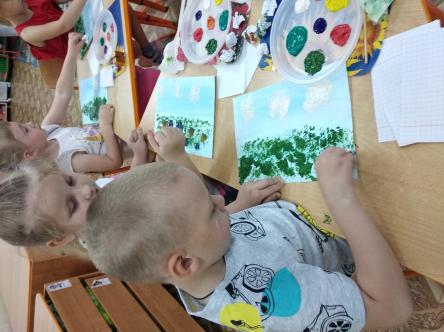 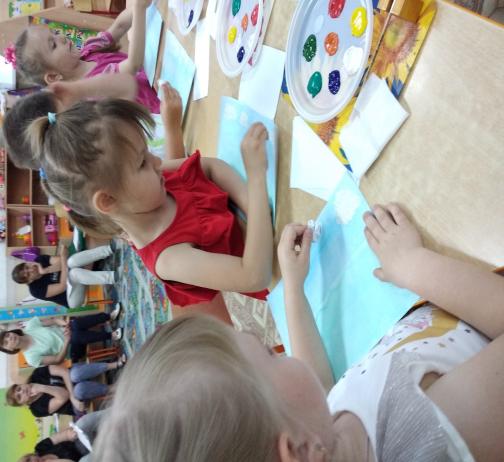 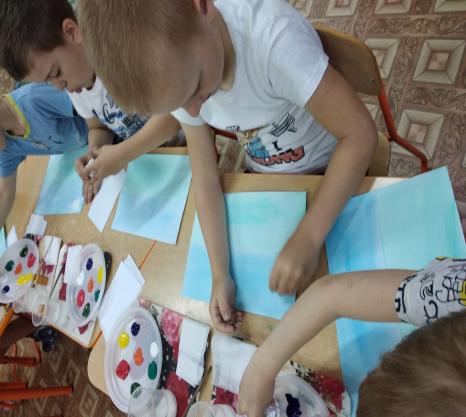 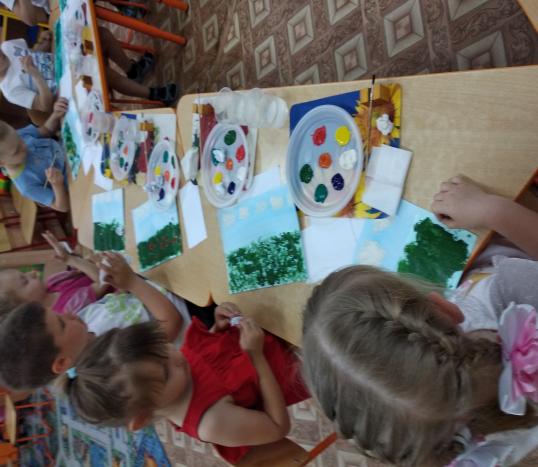 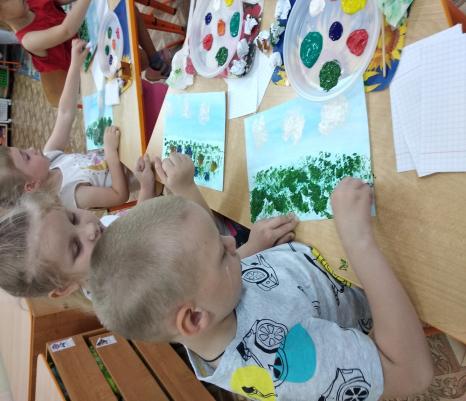 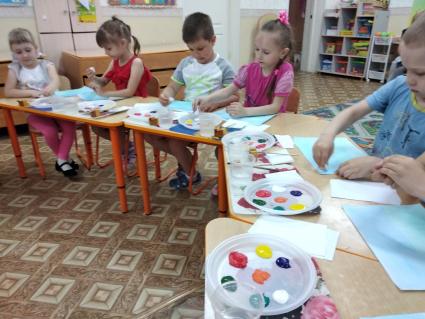 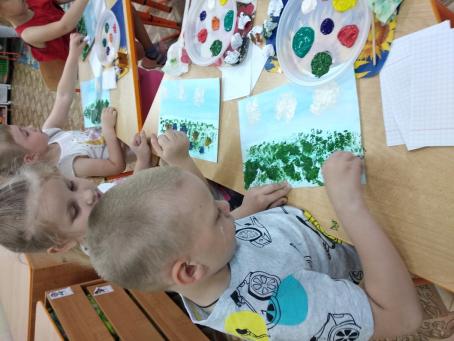 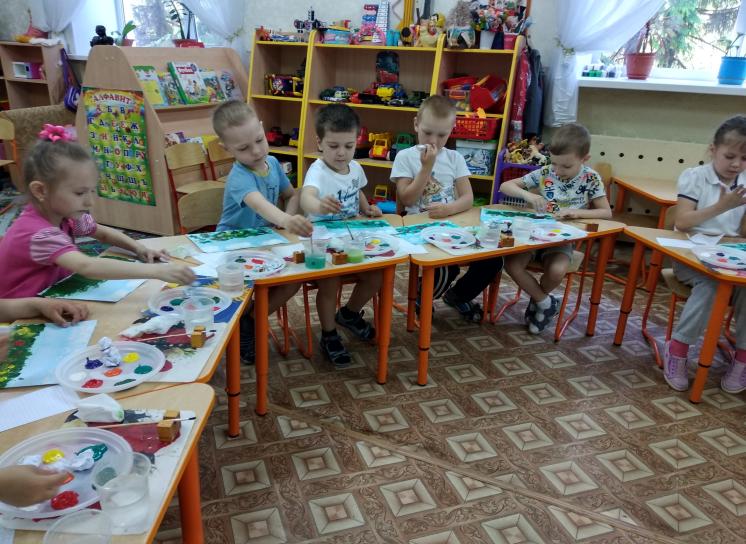 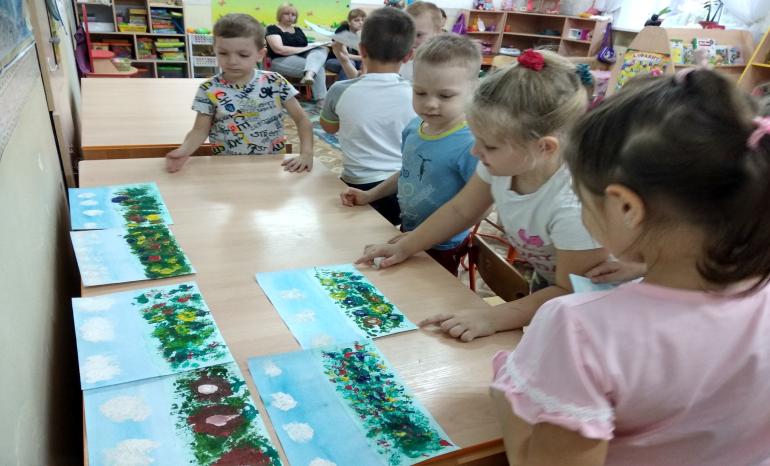 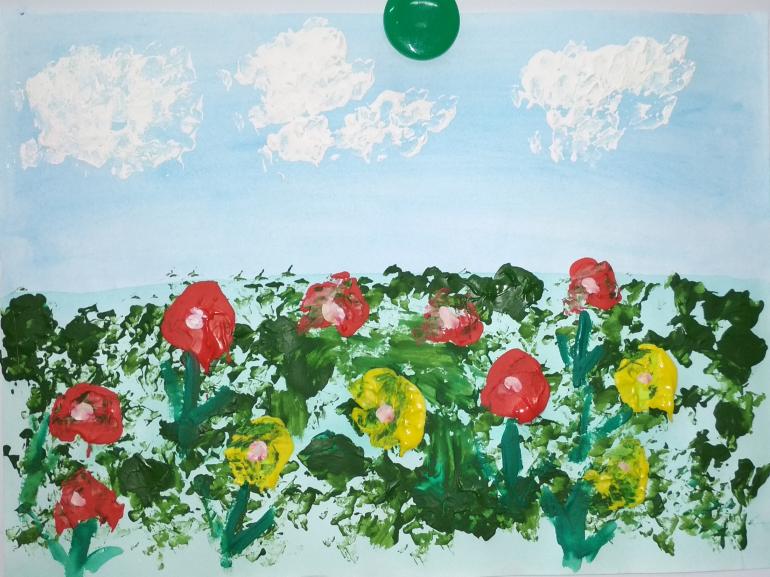 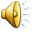 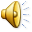 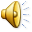